Development of Decision Support Tools 
to Support the Commander
LT Linus Pocha, PlgAB IV 2 (4)
1
Overview
Content
The Why
The What
The How
Lessons Learned
Questions
2
„Be willing to make decisions. That‘s the most important quality in a good leader.“
George S. Patton
3
The WHY
Complexity of decision making
Increased abilities of simulation 
New hard- & software capabilities
Assisting the leader to make more informed decisions
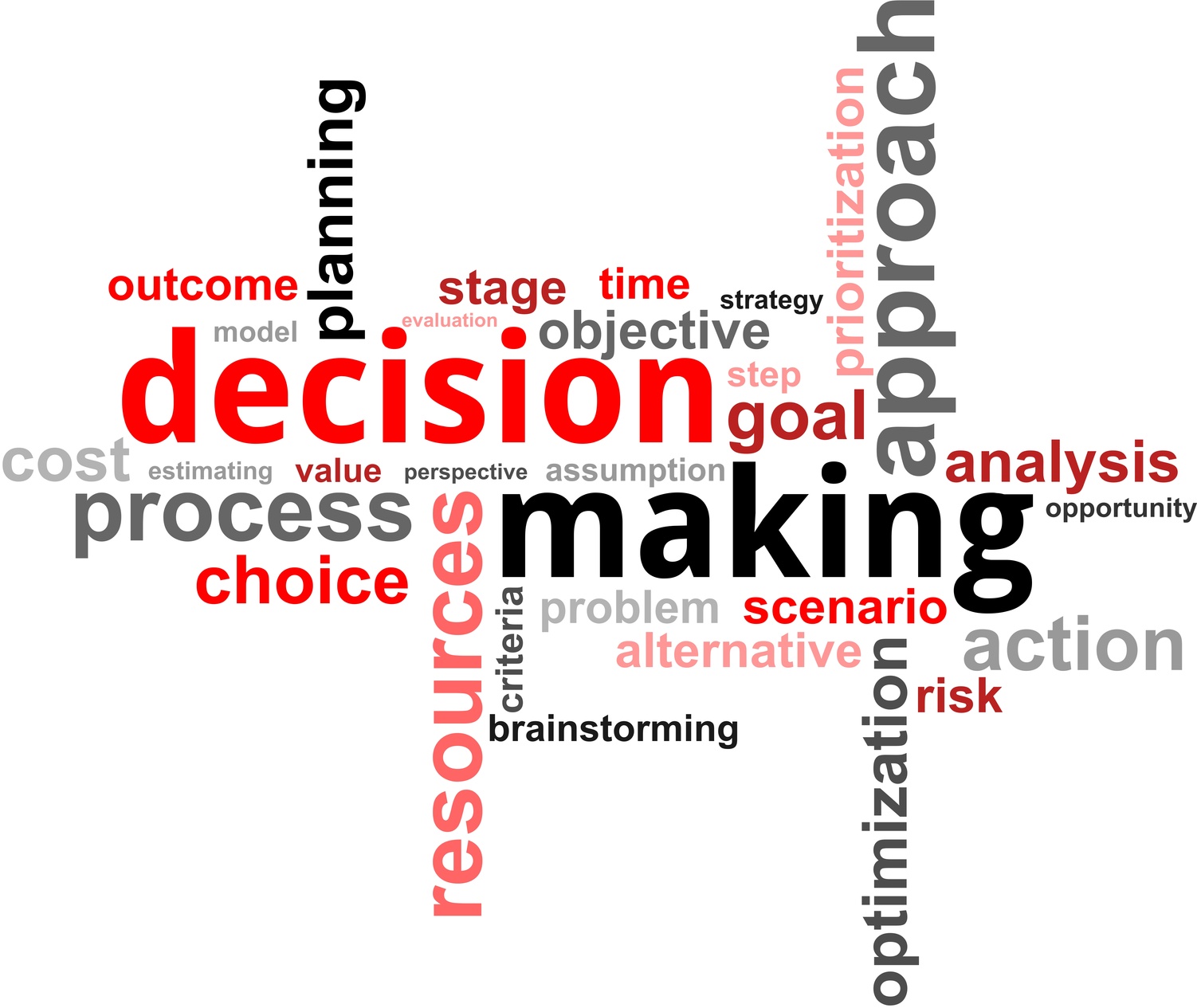 [Speaker Notes: „Whenever you see a successfull business, someone once made a courages decision“ -Peter Drucker]
Decision Making
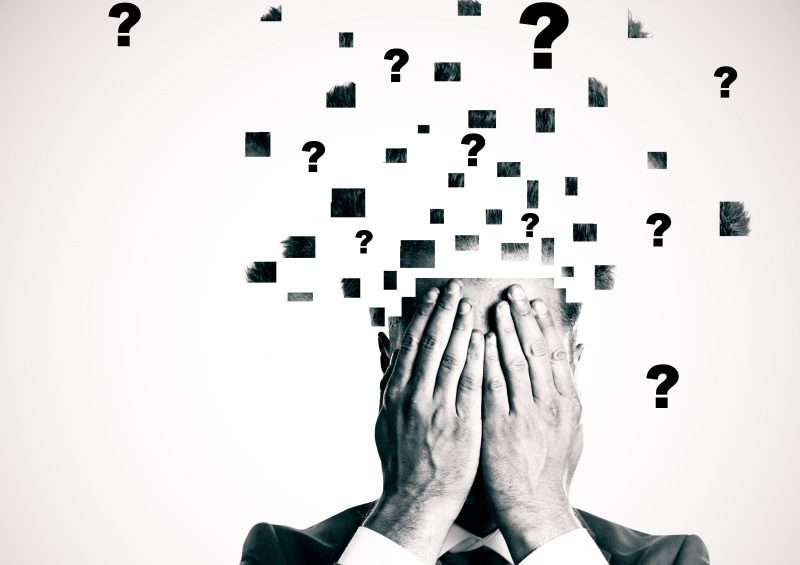 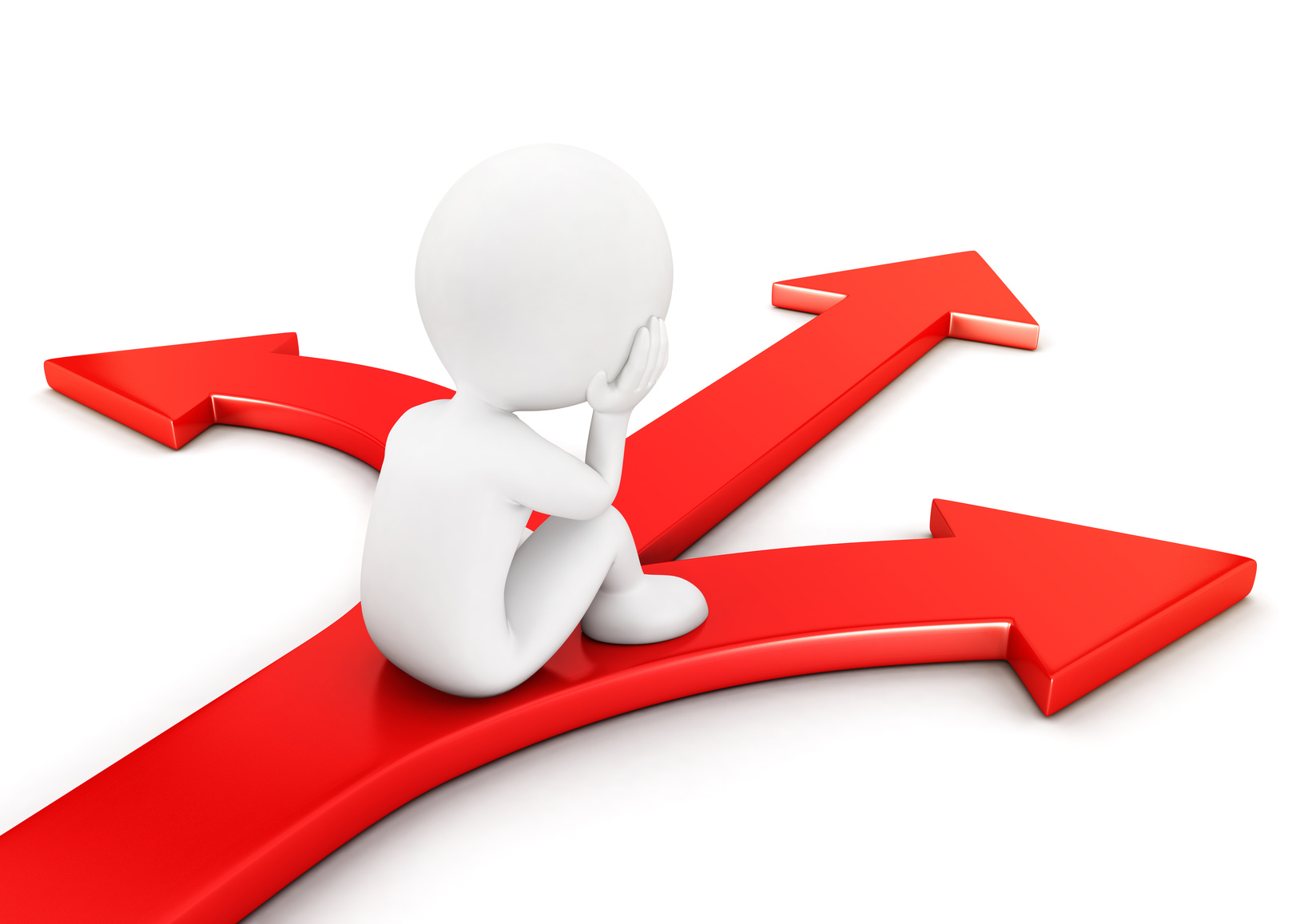 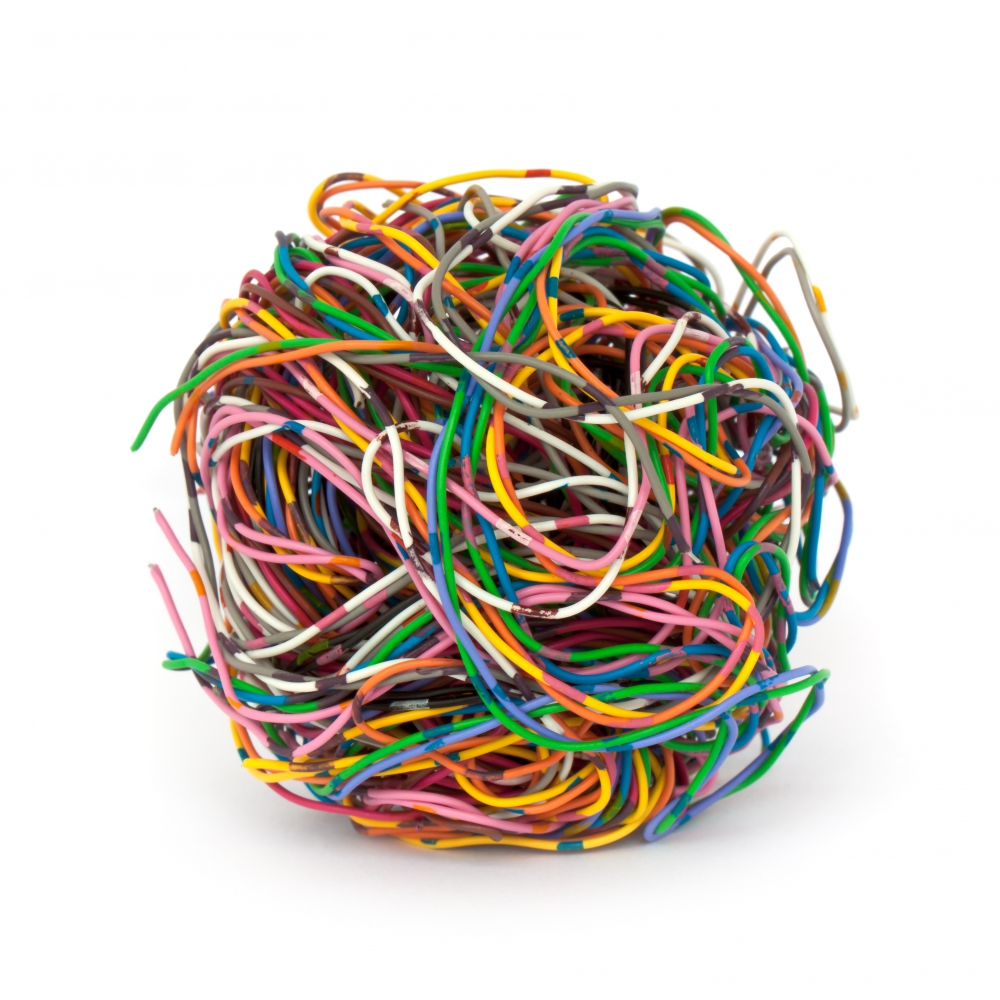 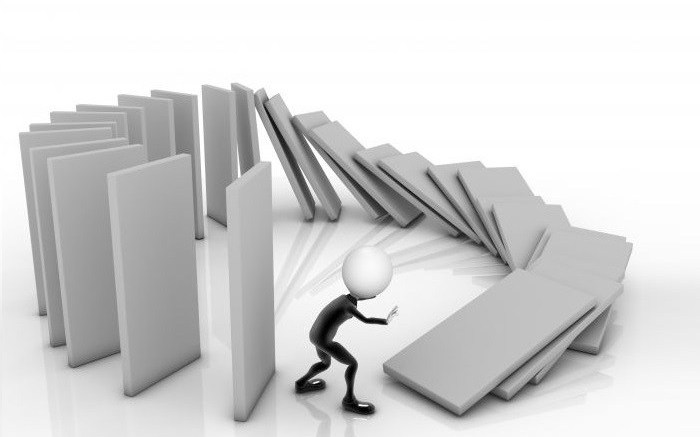 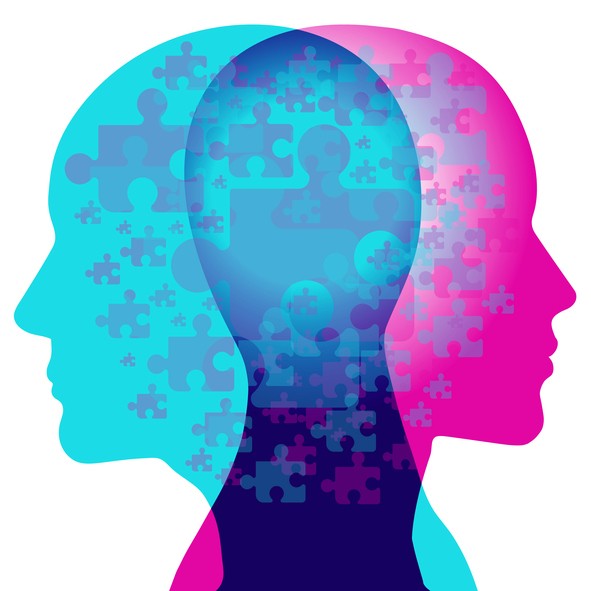 Uncertainty
Biases
Alternatives
High Risk Consequences
Complexity
„Although our intellect always longs for clarity and certainty, our nature often finds uncertainty fascinating“
Karl von Clausewitz
6
The What
Utilizing the Concept of Data Farming
Visualizing Simulation results for the decision maker
Offer reachback support across security domains 
Providing simulation based decision support
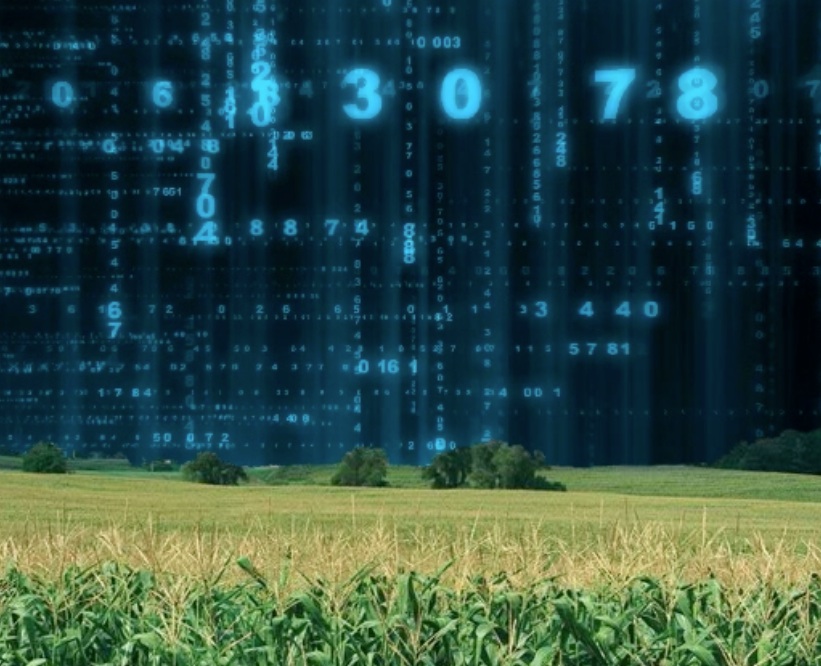 The What
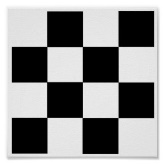 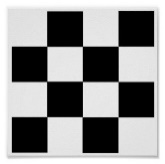 Data Farming means with the respect to Chess:  	Play all possible moves
Chessboard -> Area of Operation
Type & Number of Figures -> Order of Battle
Valid Moves -> Tactics
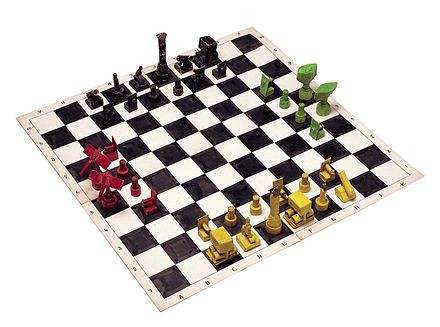 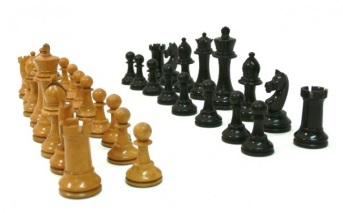 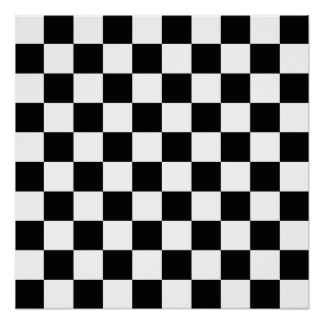 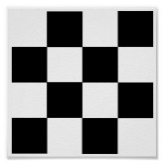 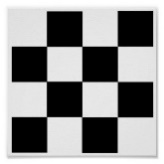 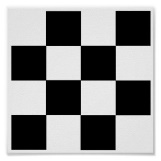 DATA Farming
Scenario
Mission
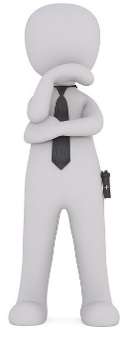 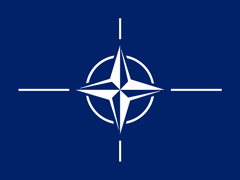 Planning
Guidance
MN-COM
LOW
HIGH
DEU
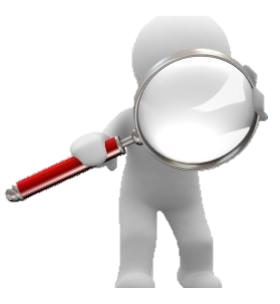 Crossing Security Domains
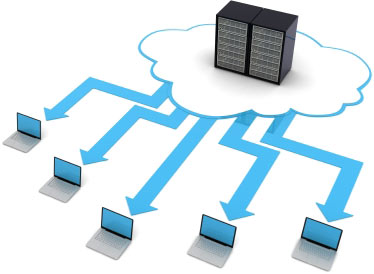 Planning
Contribution
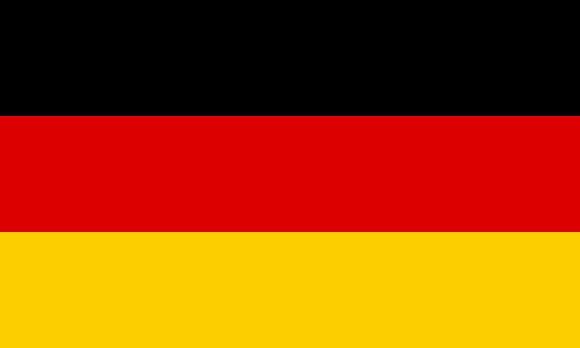 DEU-COM
„No good decision was ever made in a swivel chair.“
George S. Patton
11
The HOW
State-of-the-art architecture 
Variety of simulation systems
Open decision making platform
Integrating Security Gateways
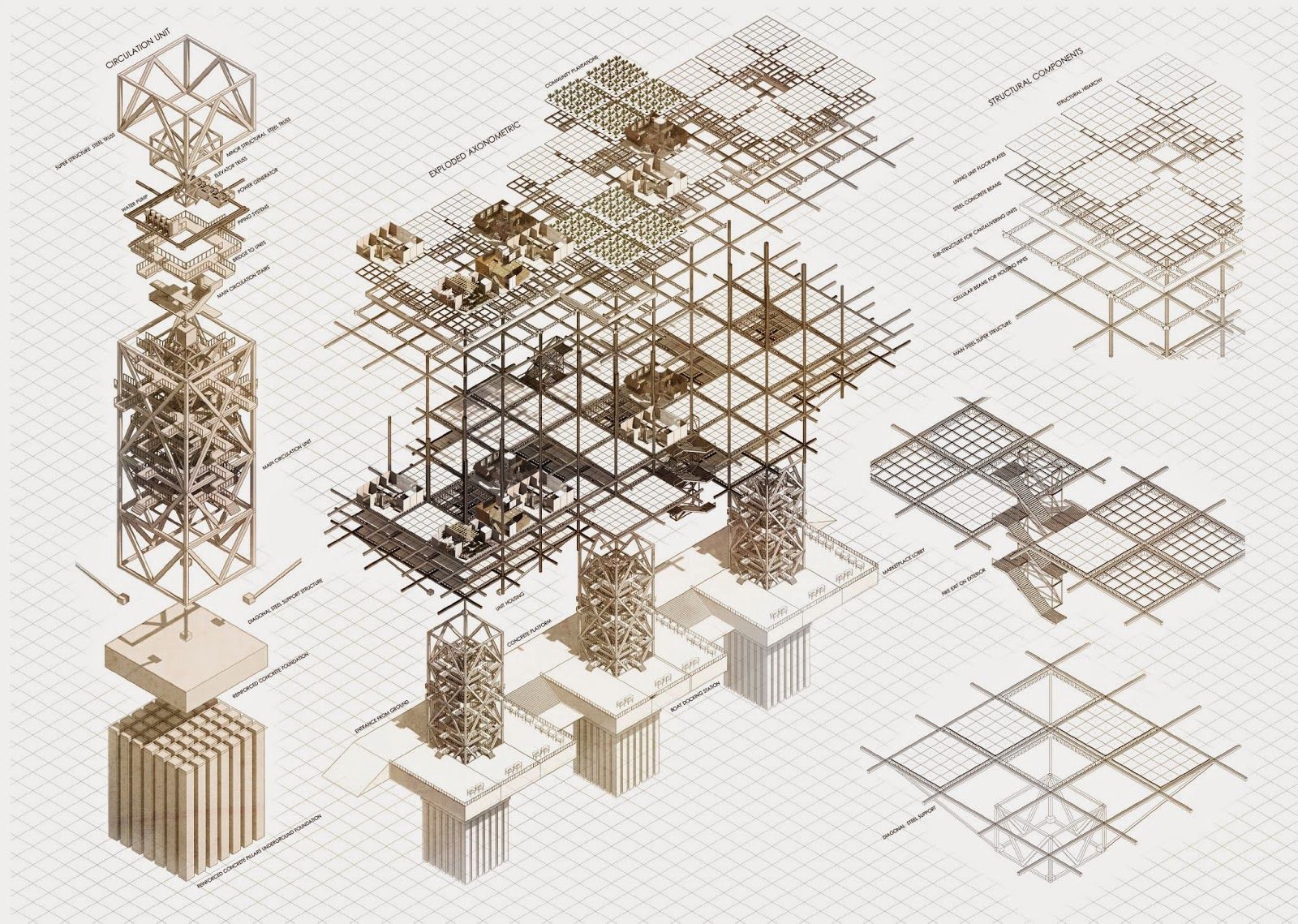 12
Model → REALITY
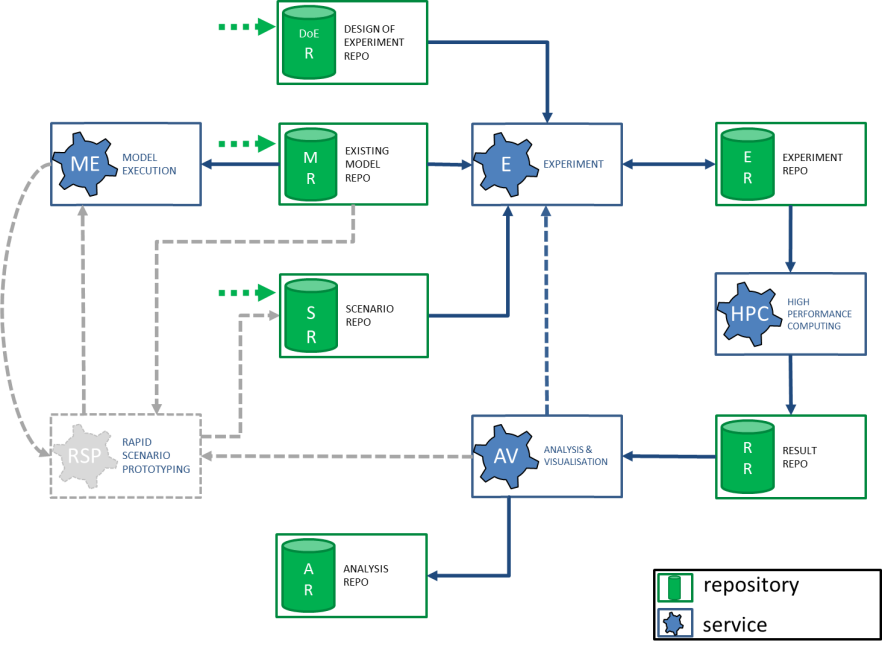 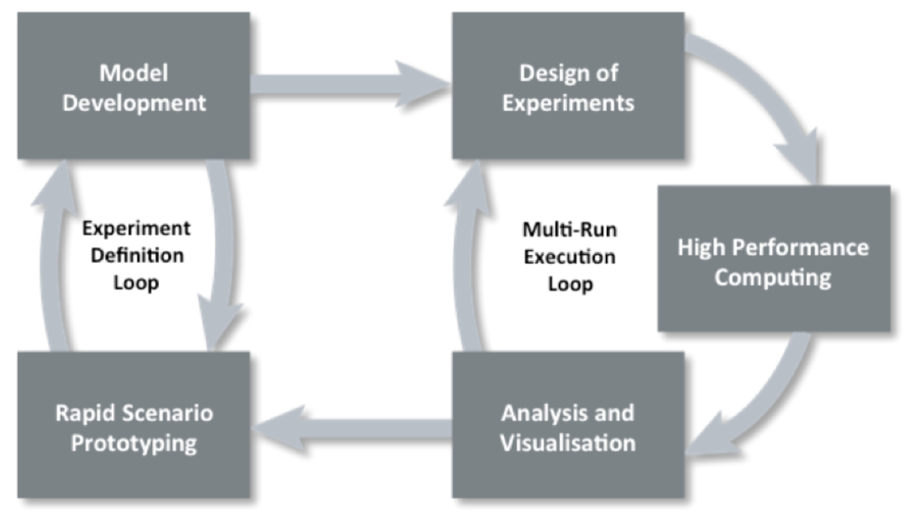 13
Data Farming Services
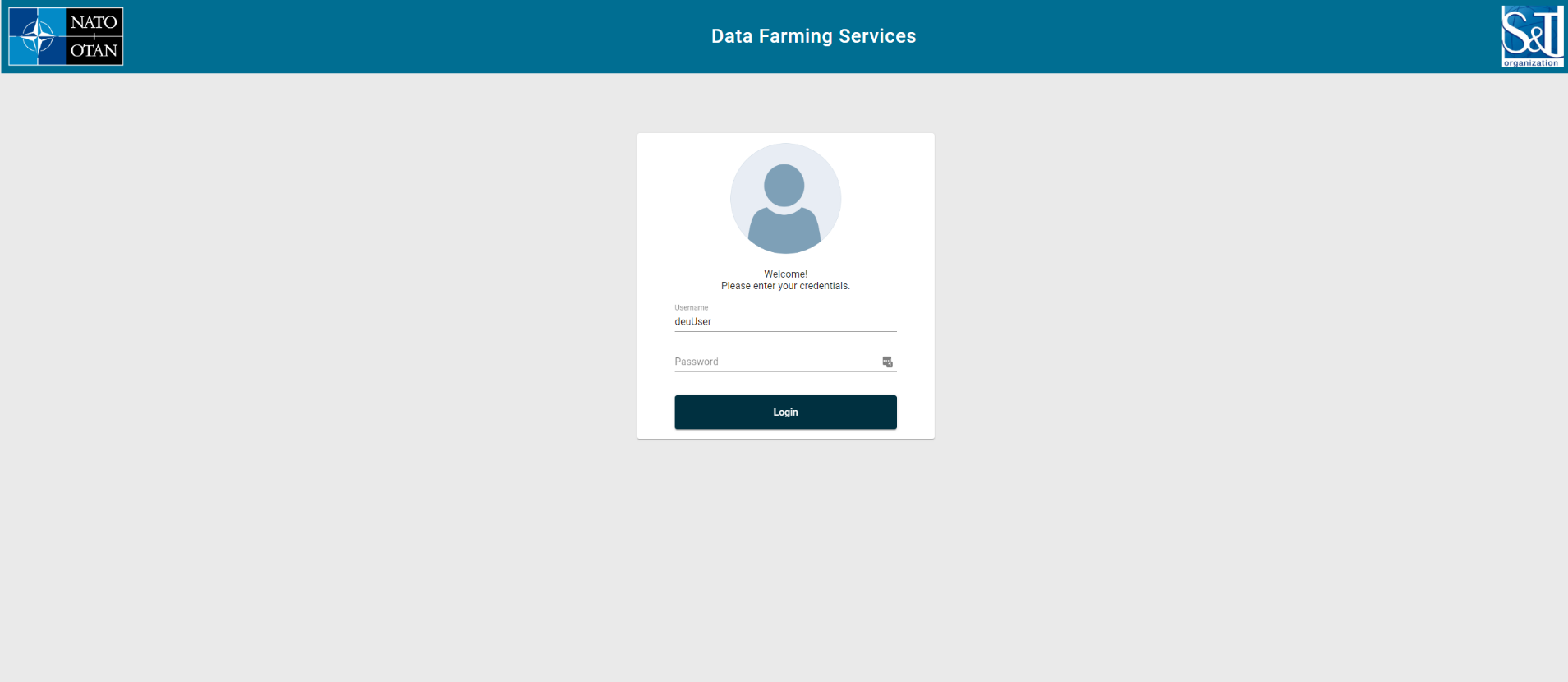 14
Data Farming Services
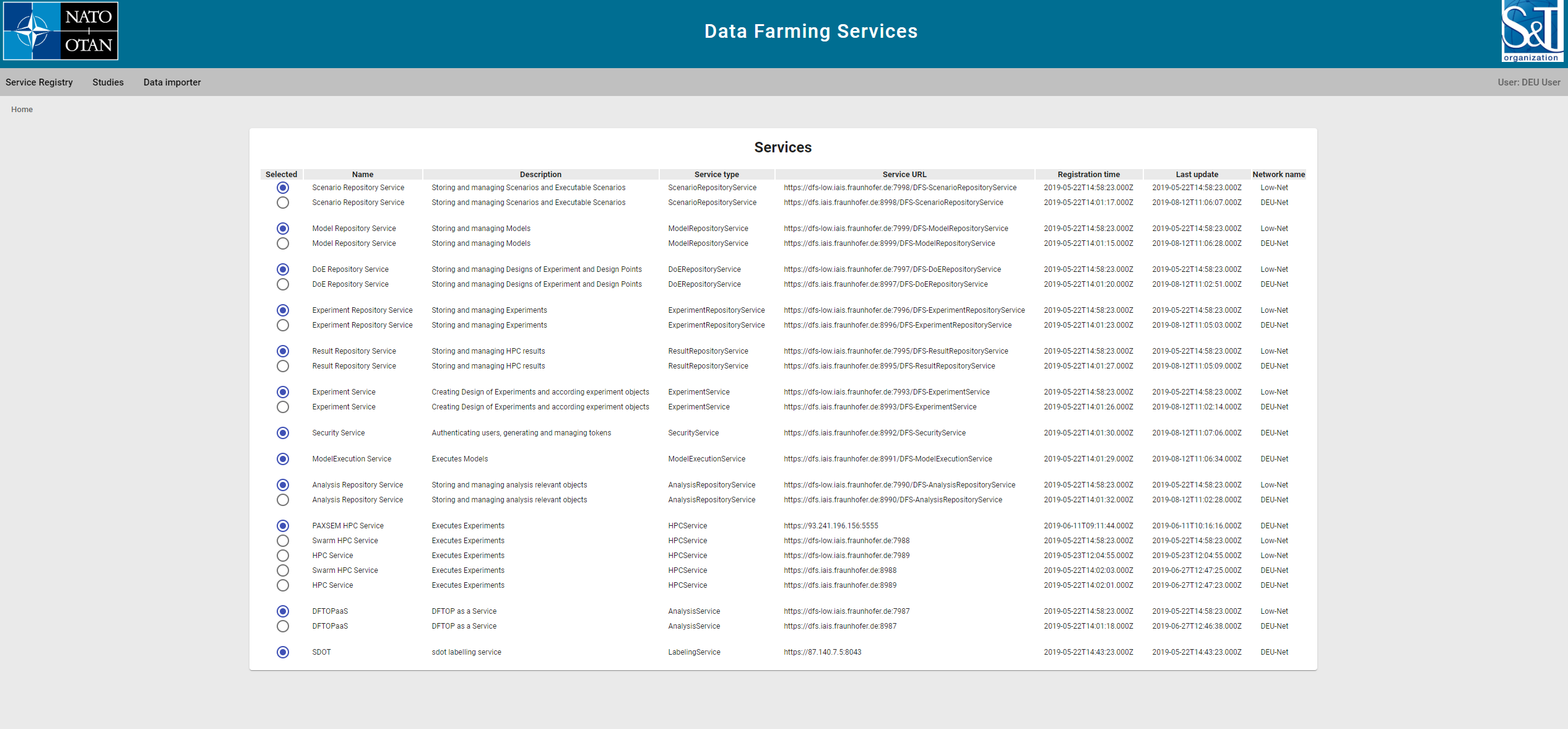 15
Simulation Systems
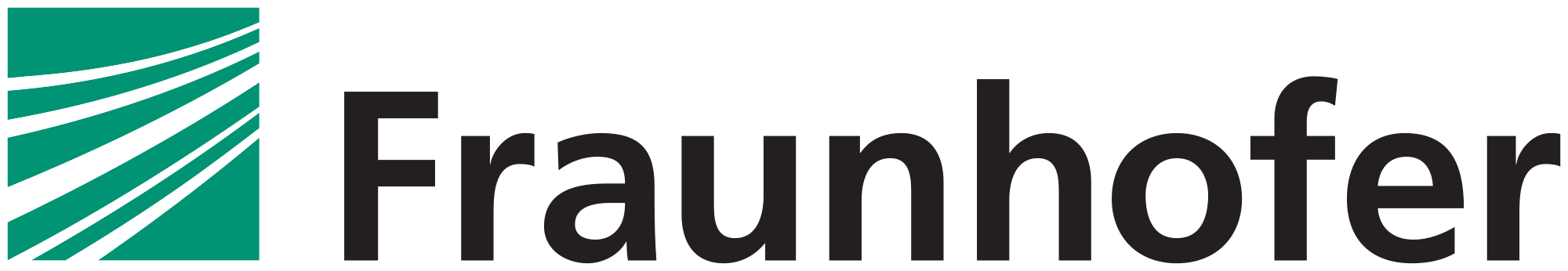 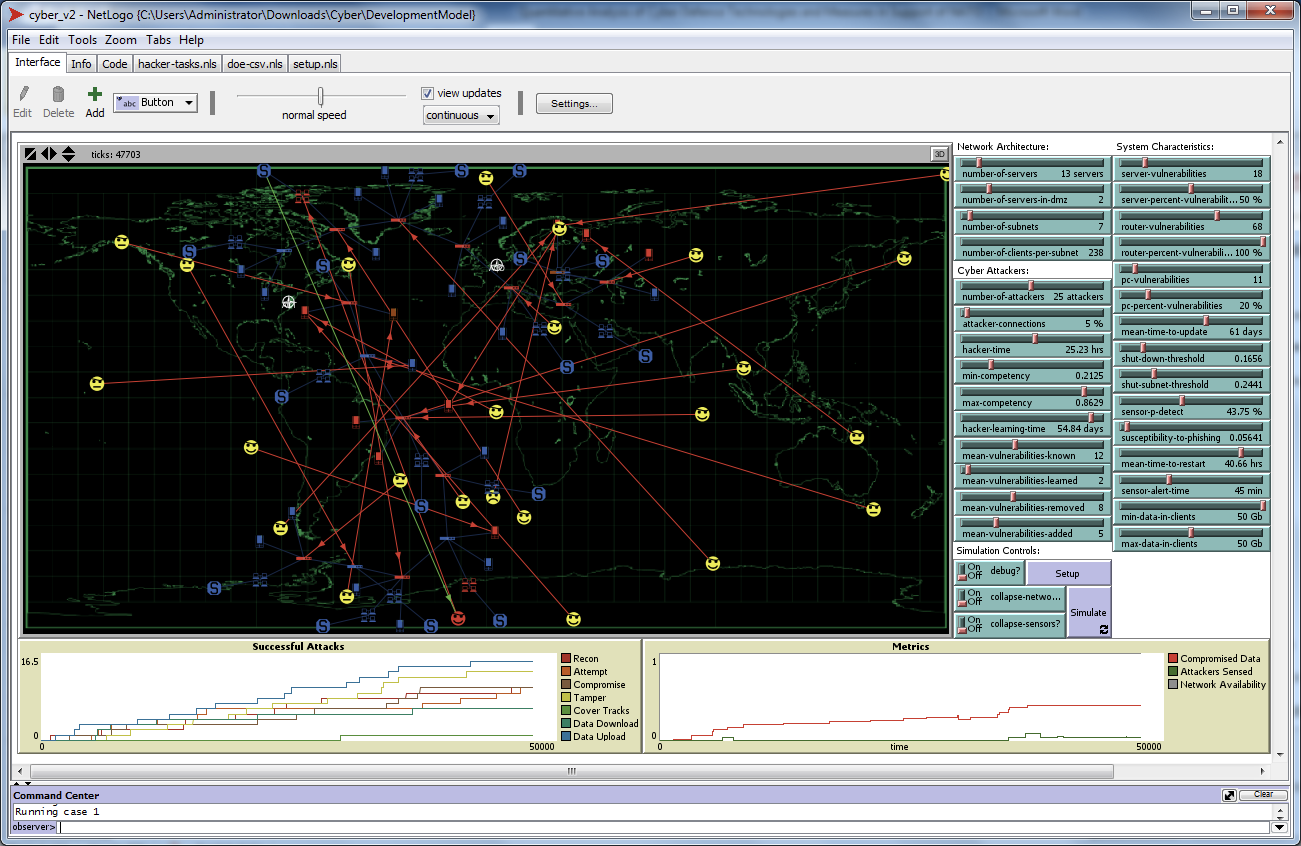 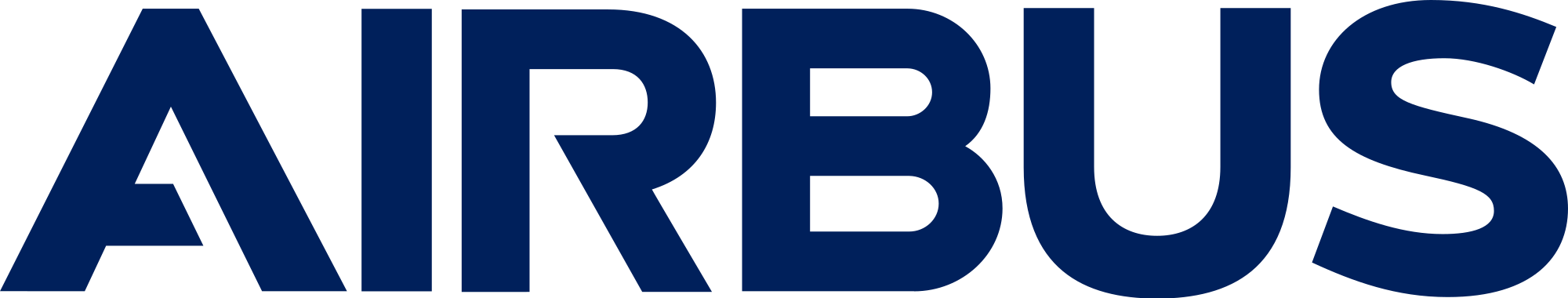 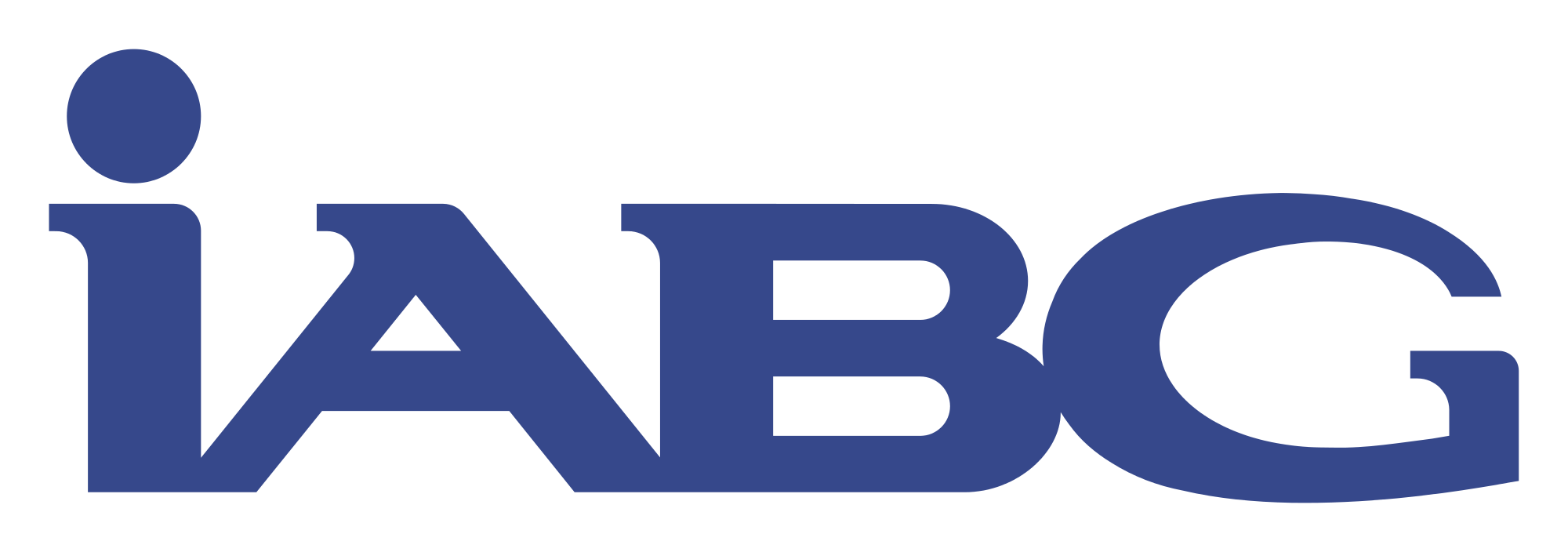 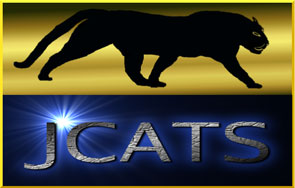 PAXEM
ITSimBw
DACDAM
JASS
JCATS
16
Analysis & Visualization (Modular)
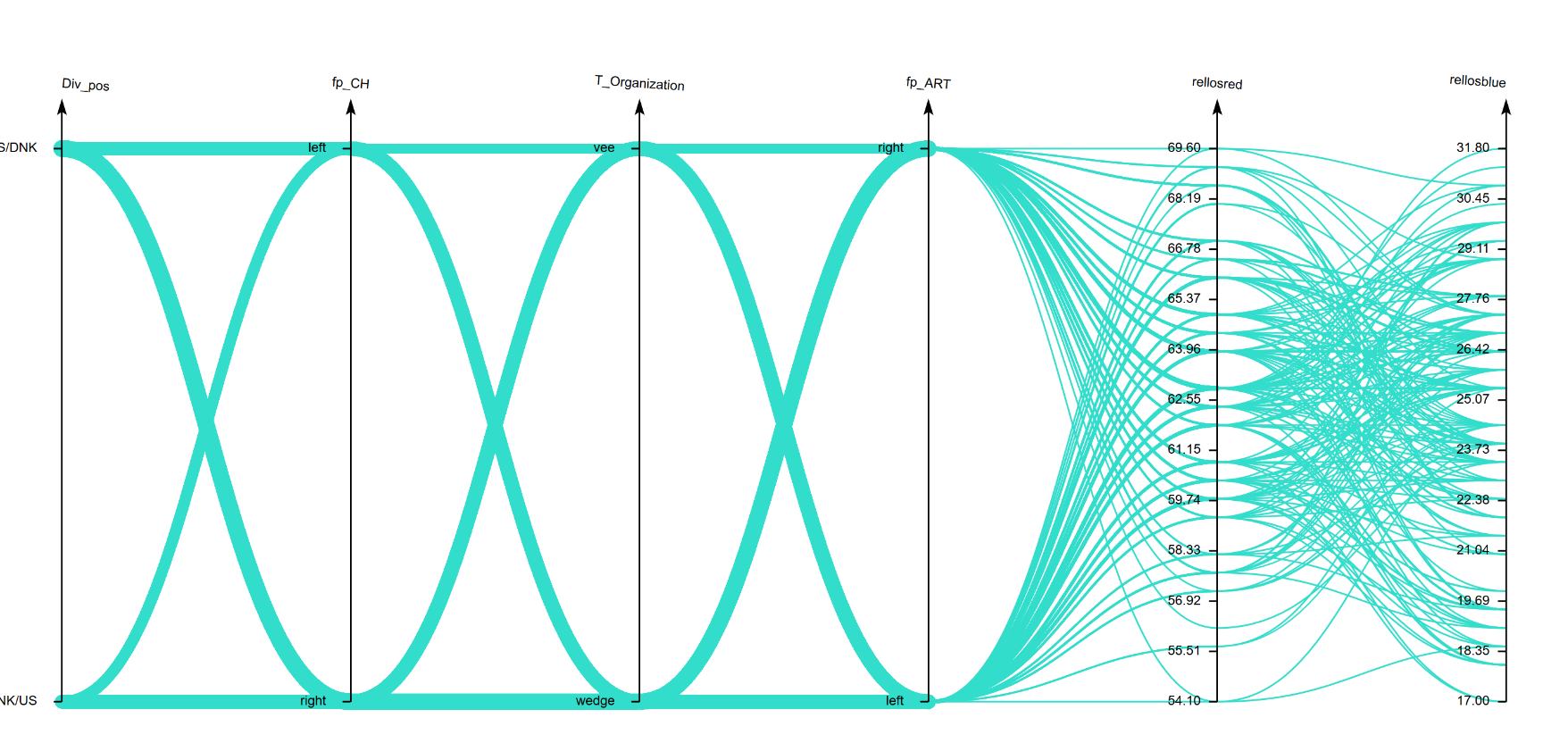 17
Analysis & Visualization (Modular)
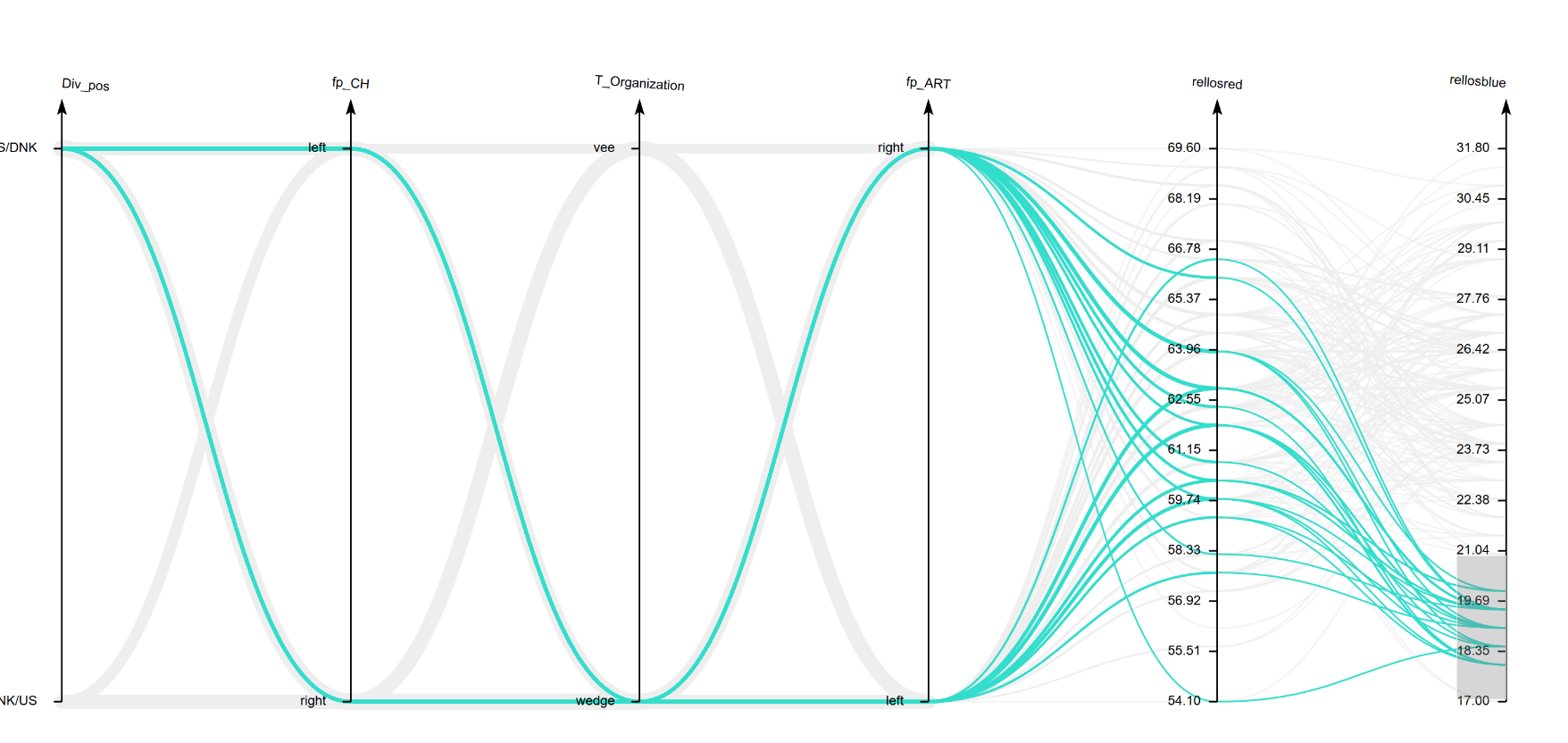 18
Analysis & Visualization (Modular)
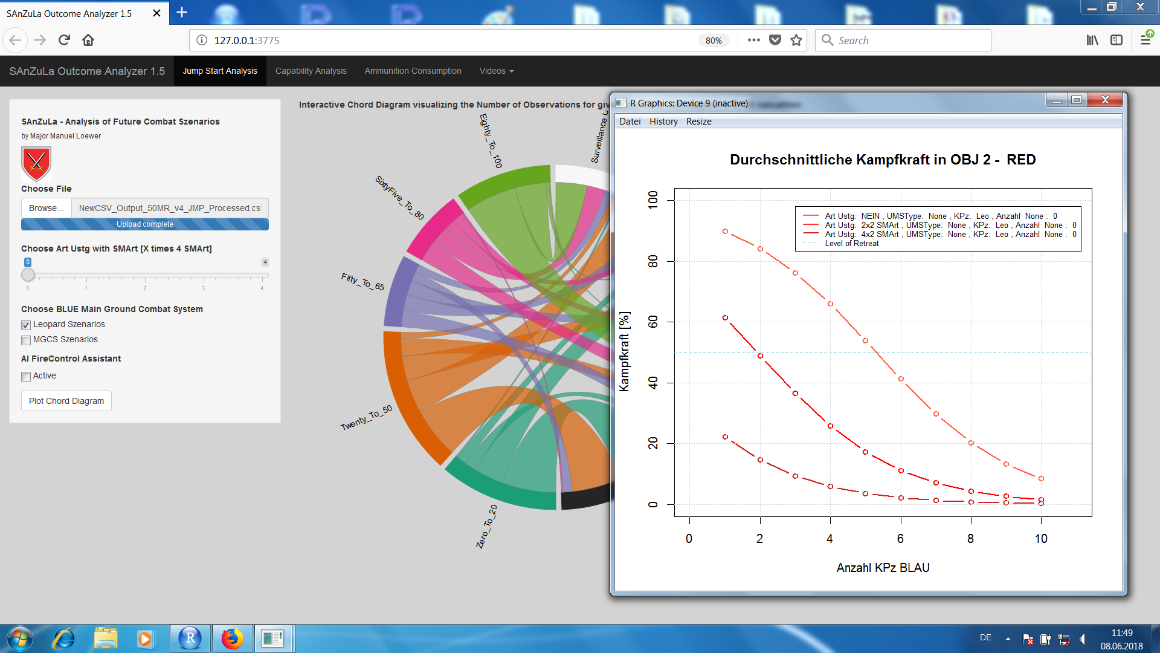 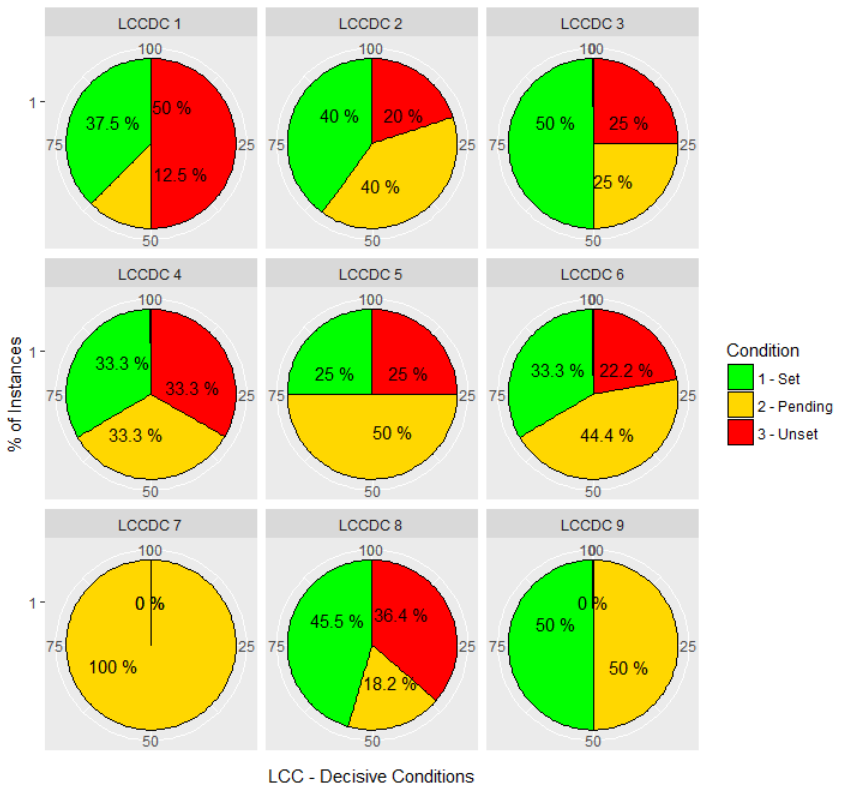 19
Lessons Learned
Transparency reduces resistance
Operator is essential
Choices increase usability 
Allows one-size-fits-all approach
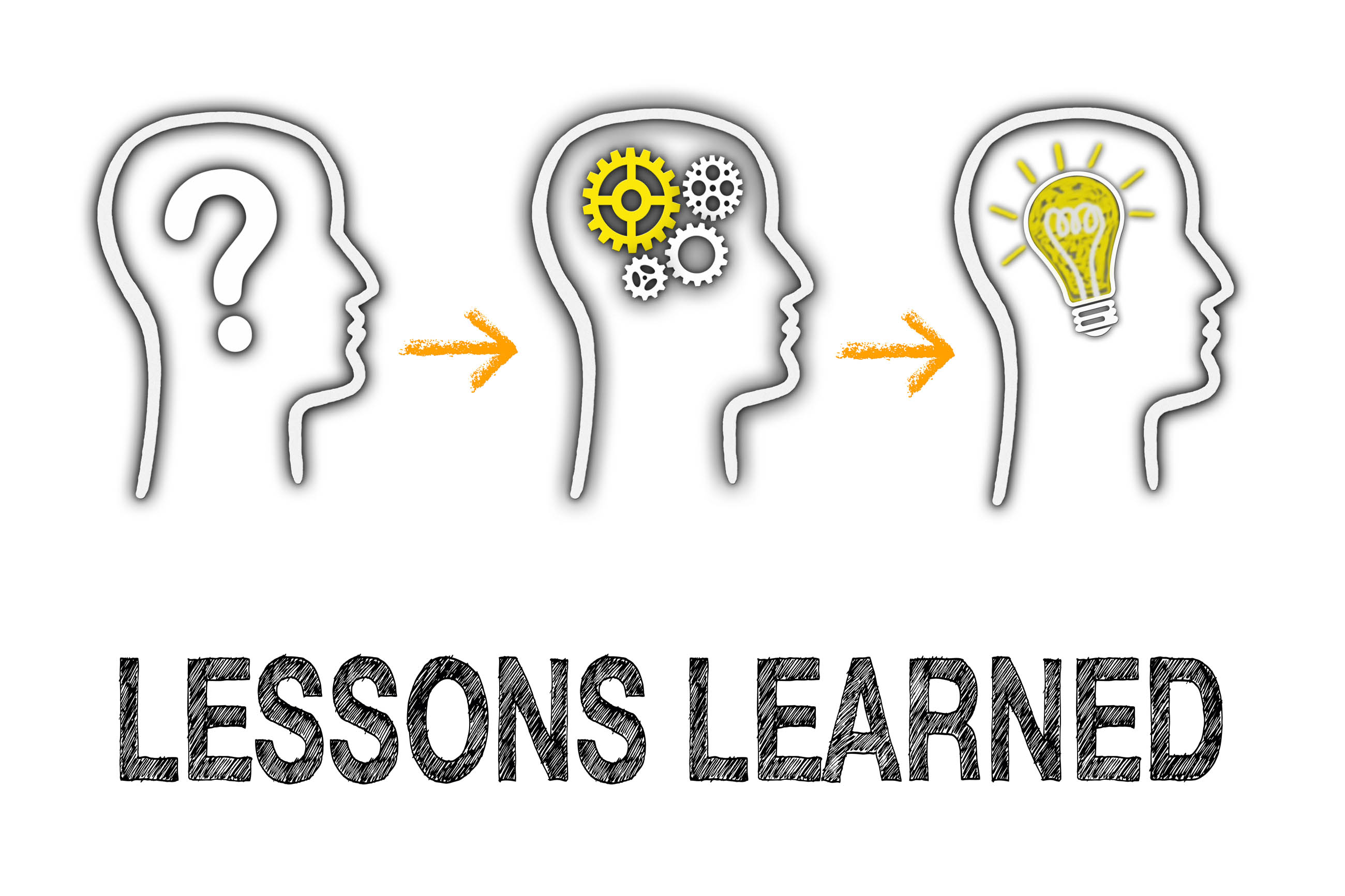 20
Questions
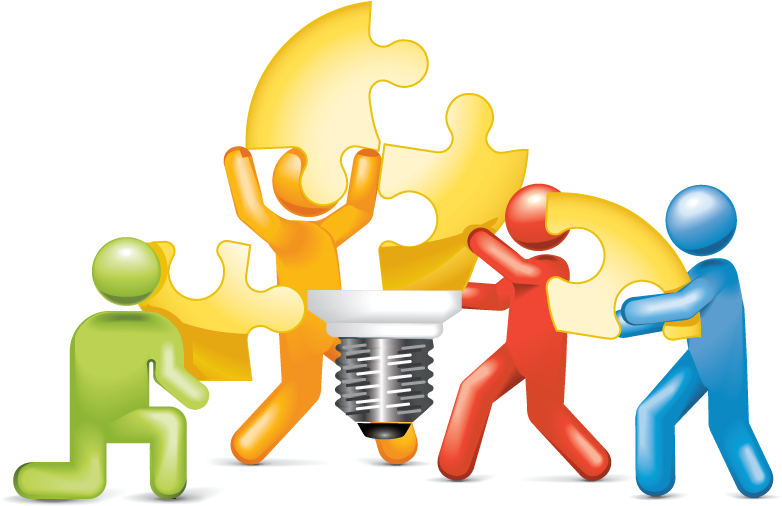 21
Contact
LTC Stephan Seichter
Branch Chief PlgABw IV 2 (4) Br IT ScSu NT/ SuTBw

Bundeswehr Office for Defence Planning
Directorate Scientific Support and Interoperability
Division Analysis / Modelling & Simulation

Einsteinstraße 20
84024 Taufkirchen
Germany

Tel.	+49 89 6088-2177
Fax	+49 89 6088-4092
E-Mail	plgabwiv24itwissustgntsutbw@bundeswehr.org
22